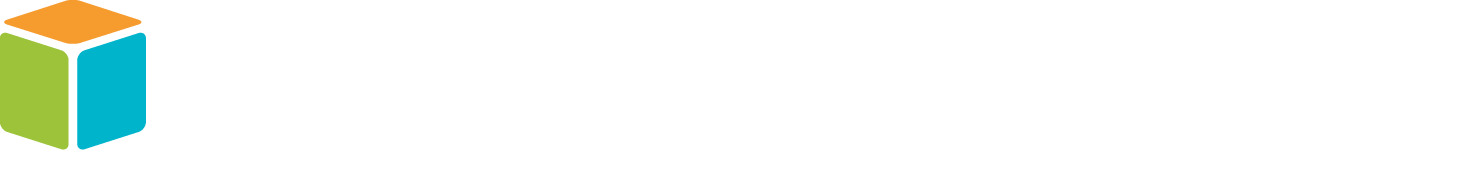 Get Ready to Take the Diagnostic
Grades 6–8
[Speaker Notes: Pick up image from TSG page 46]
What We Will Cover
Things to know
What to expect
Introduction videos
Tools to use
Tips
Reflection
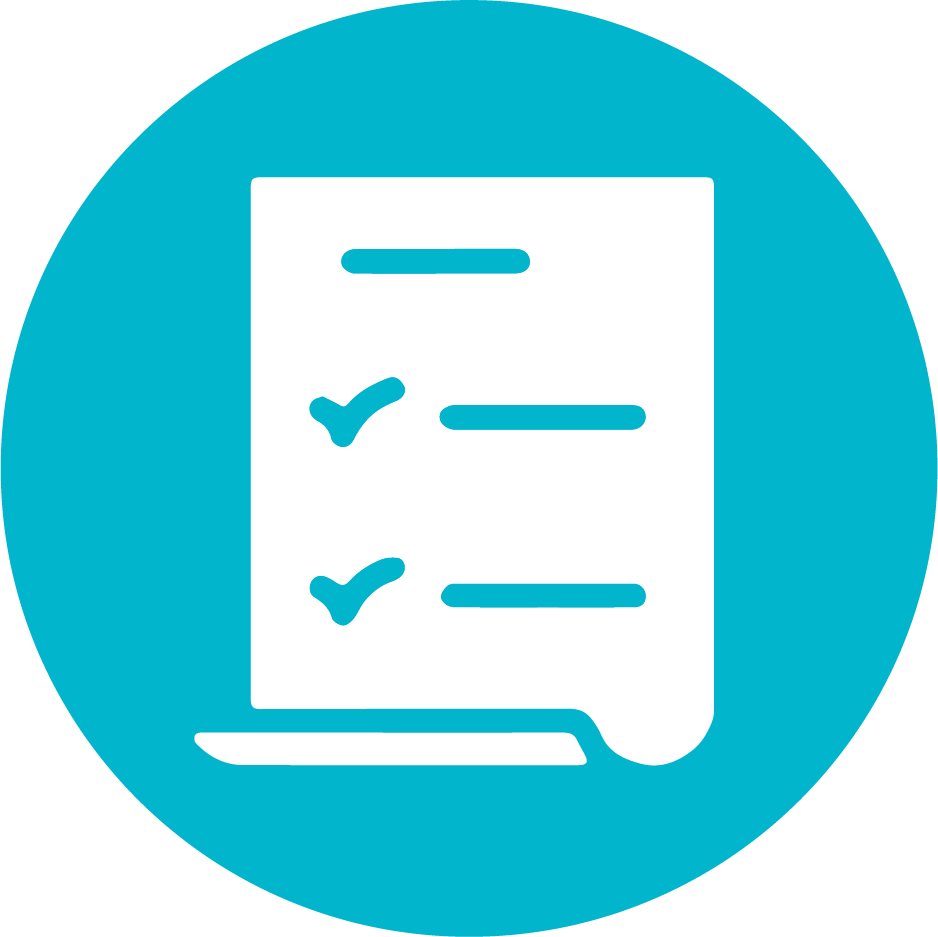 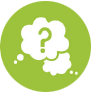 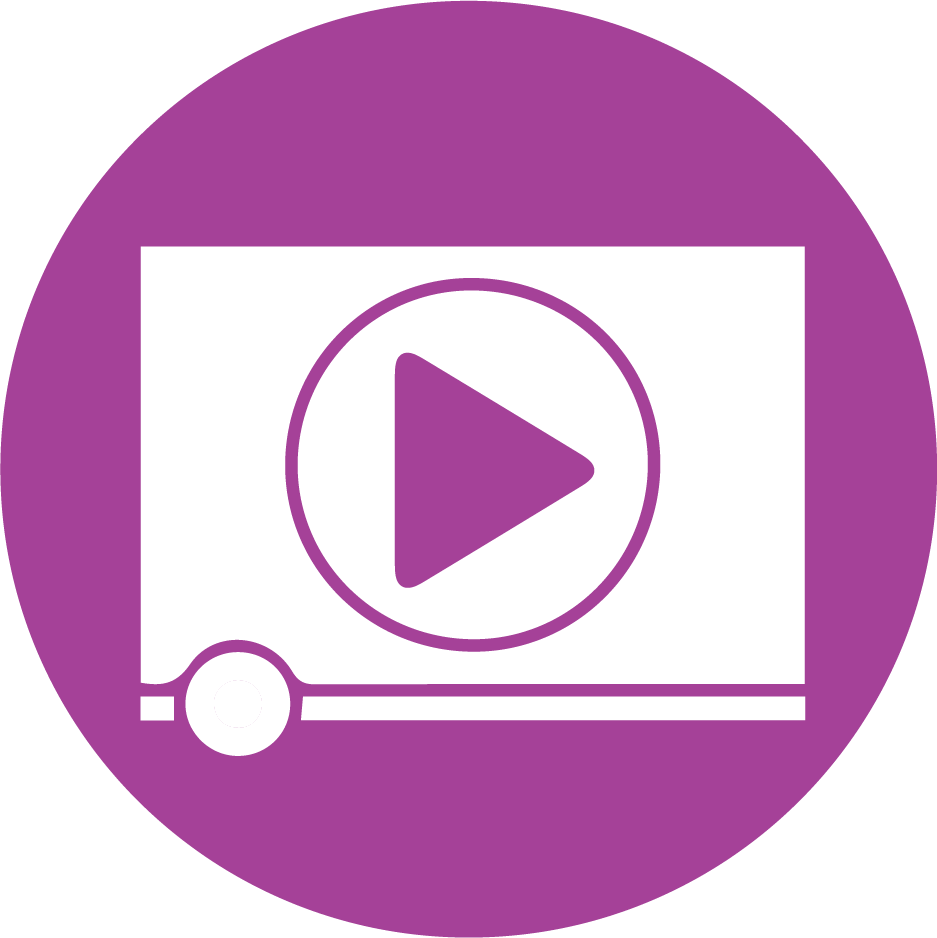 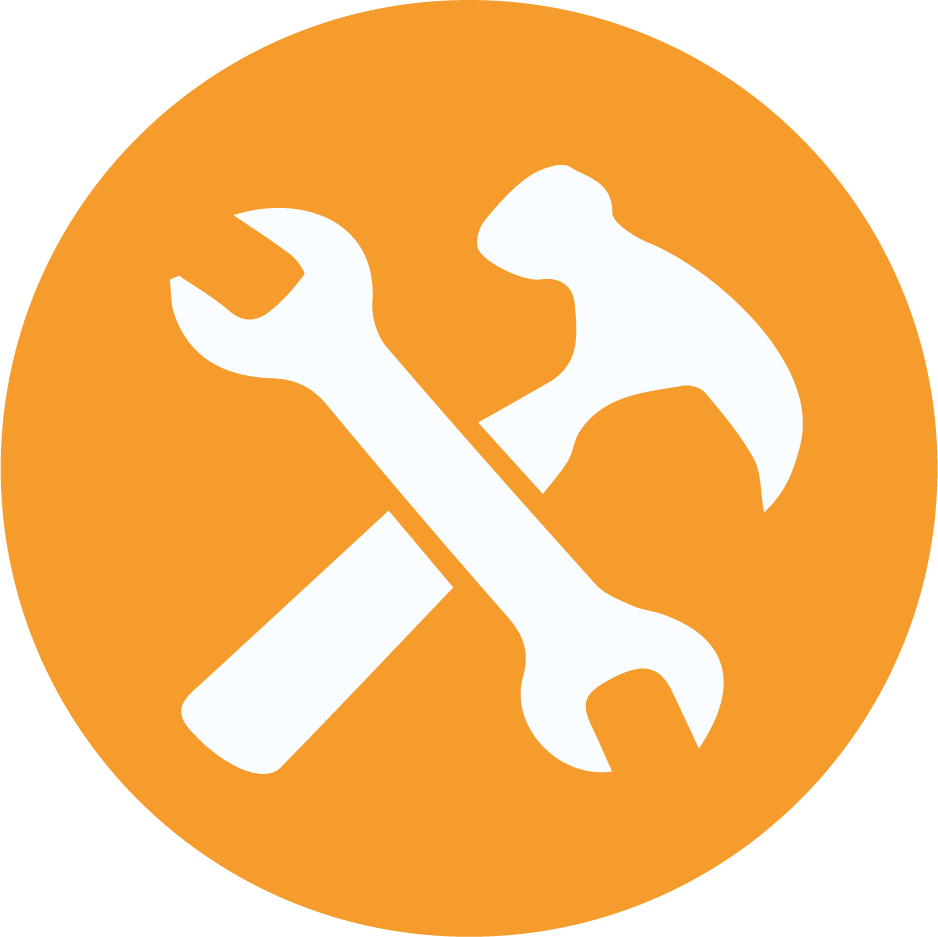 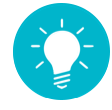 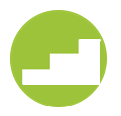 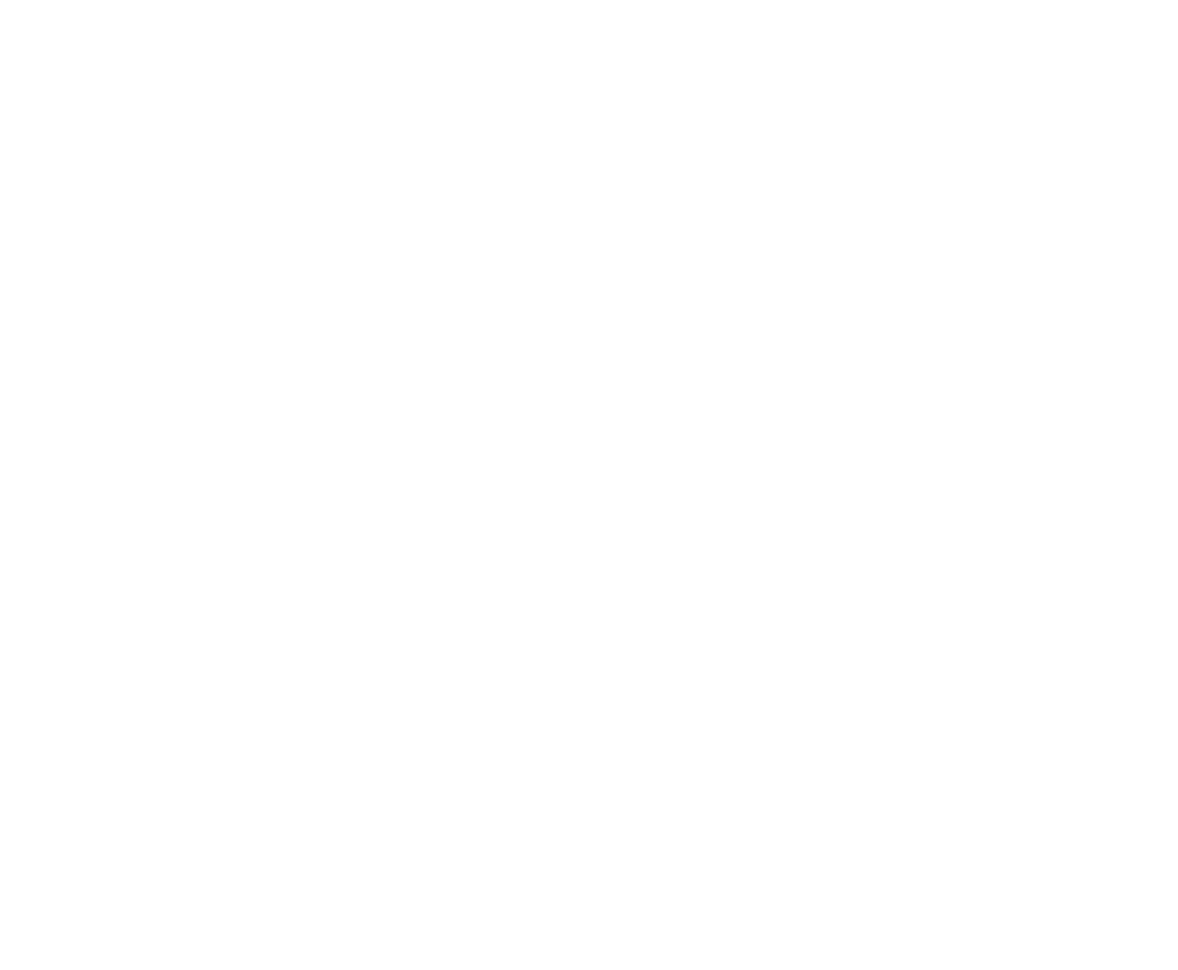 “Why are we taking the i-Ready Diagnostic?”
Remember, the Diagnostic Is Important Because It . . .
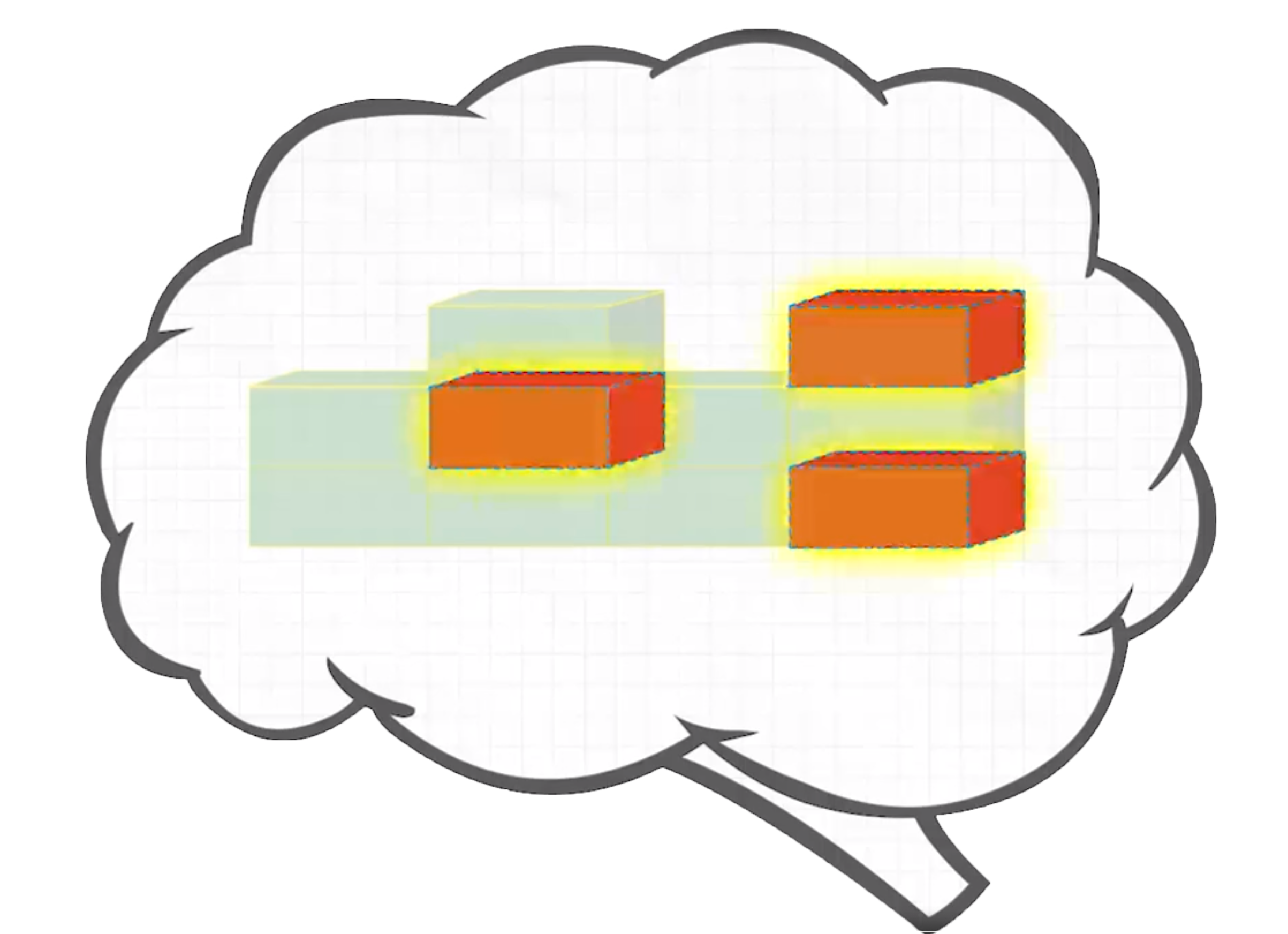 Understand what you already know and what you need to learn
The Diagnostic helps you and your teachers:
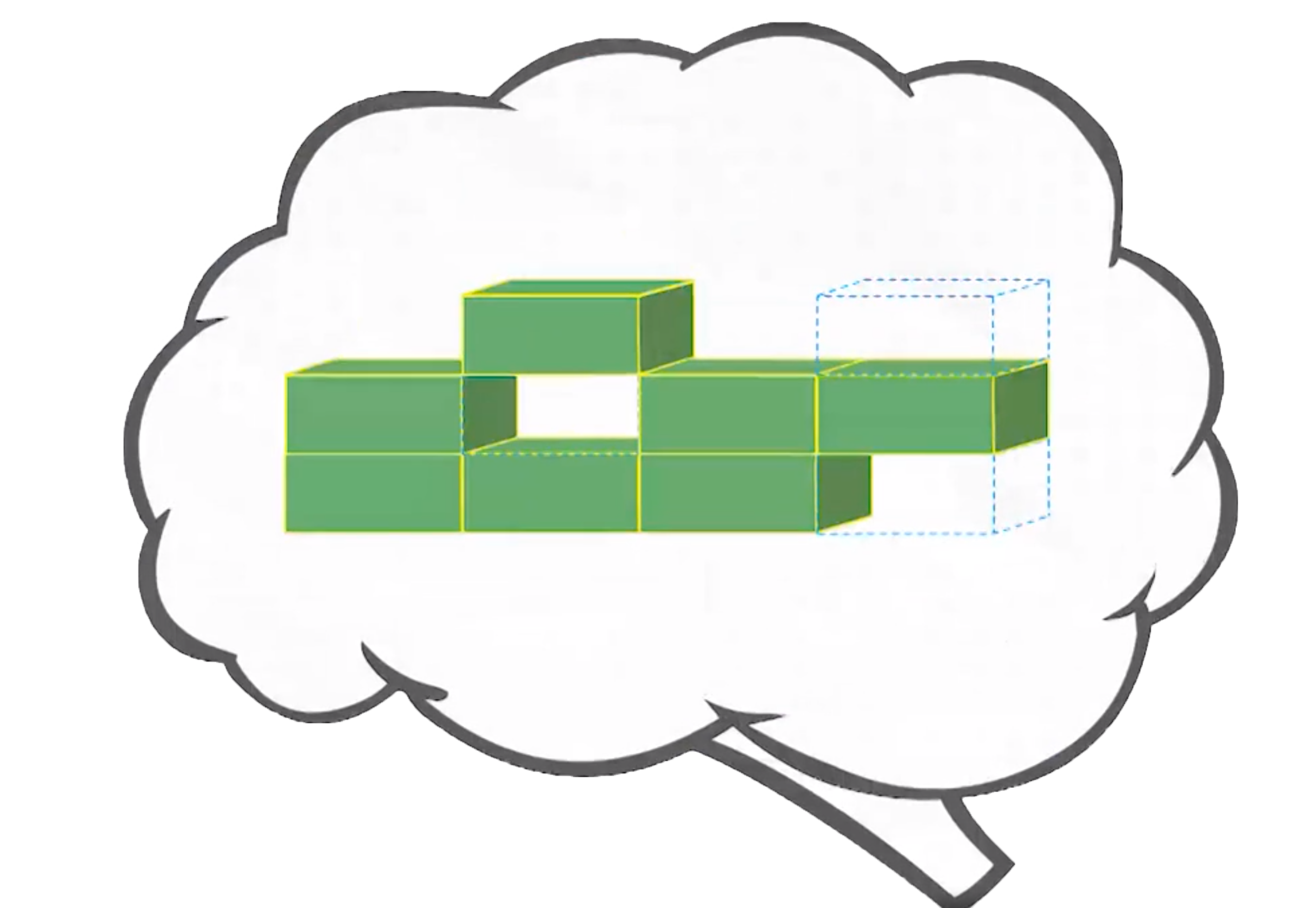 Make the best use of your learning time 
You get to show what you know! Try your best so you can show what you've learned.
Online Lessons
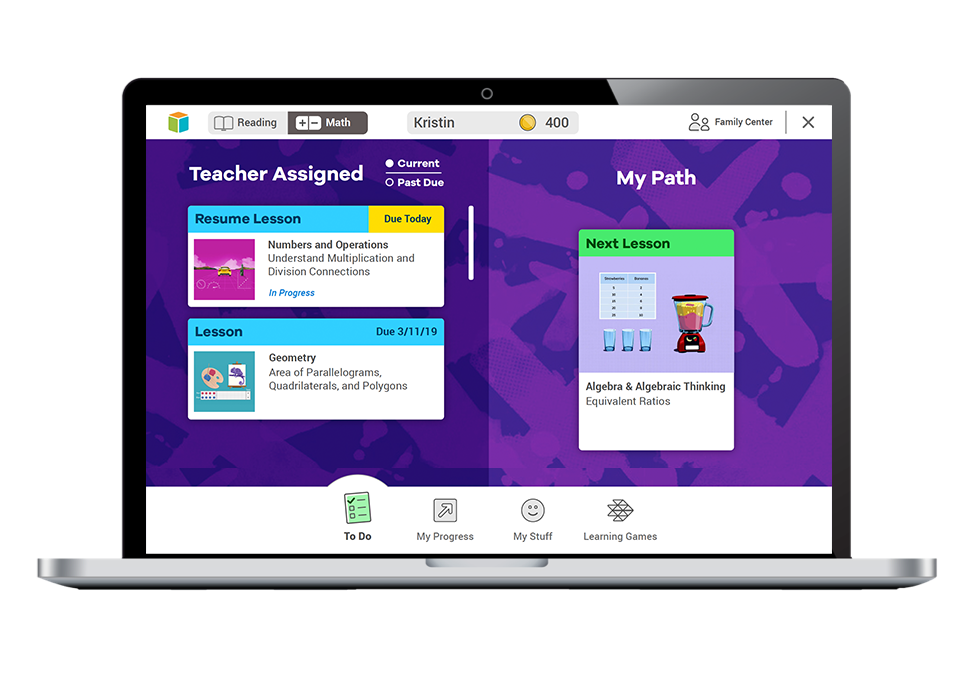 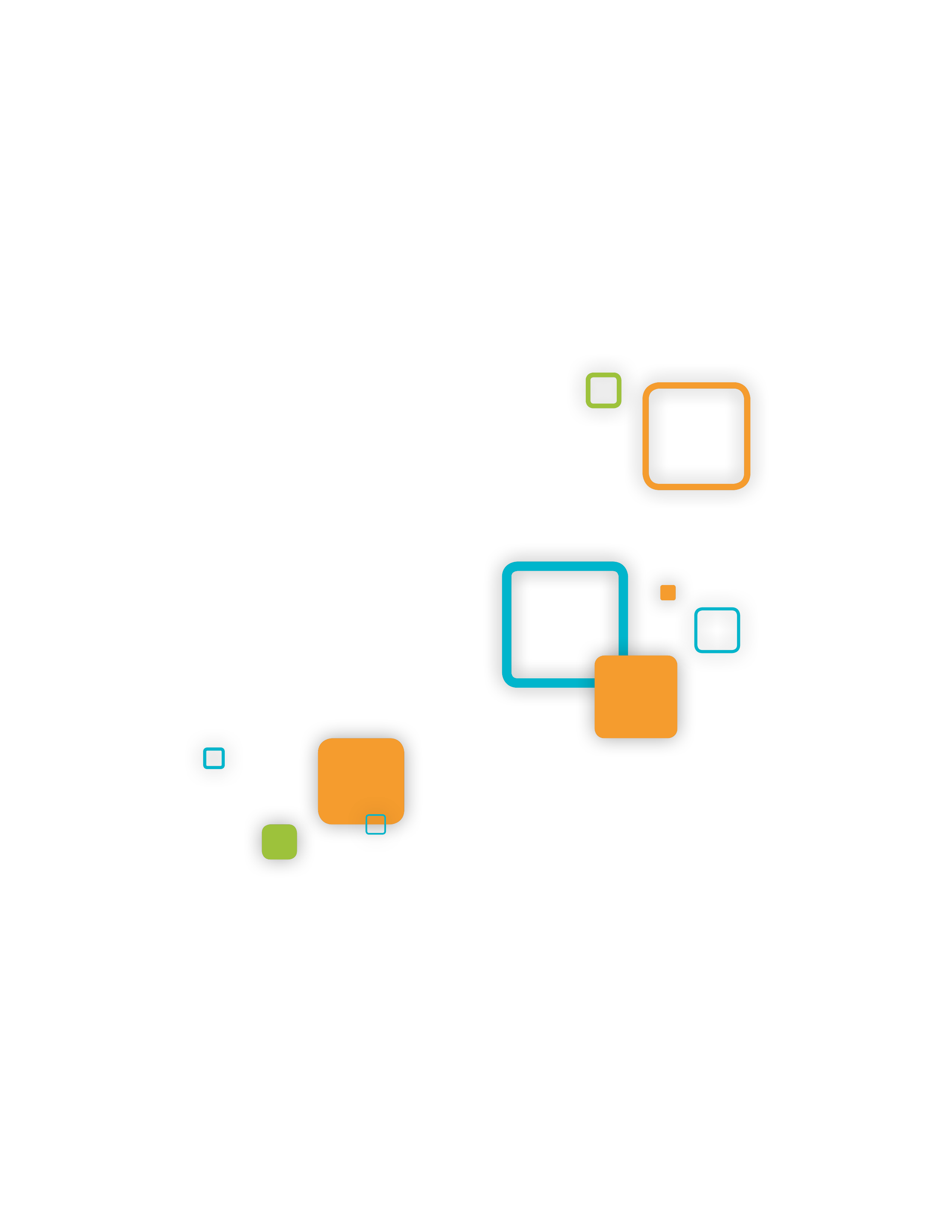 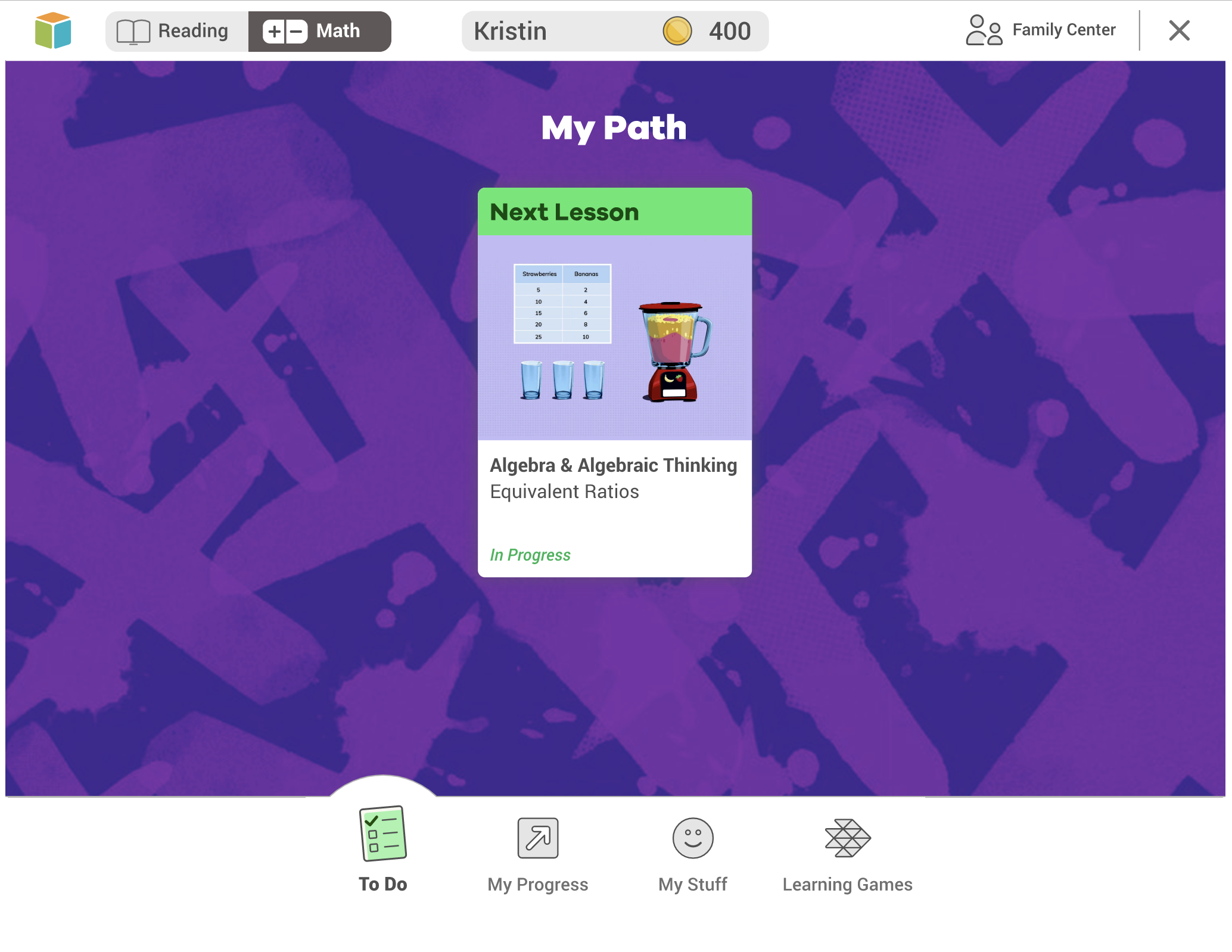 The results of your Diagnostic decide what lessons you will get.
If you try your best on the Diagnostic, lessons will match what you need to learn.
How Does the Diagnostic Work?
i-Ready is an adaptive test. This means the questions change based on your answers.
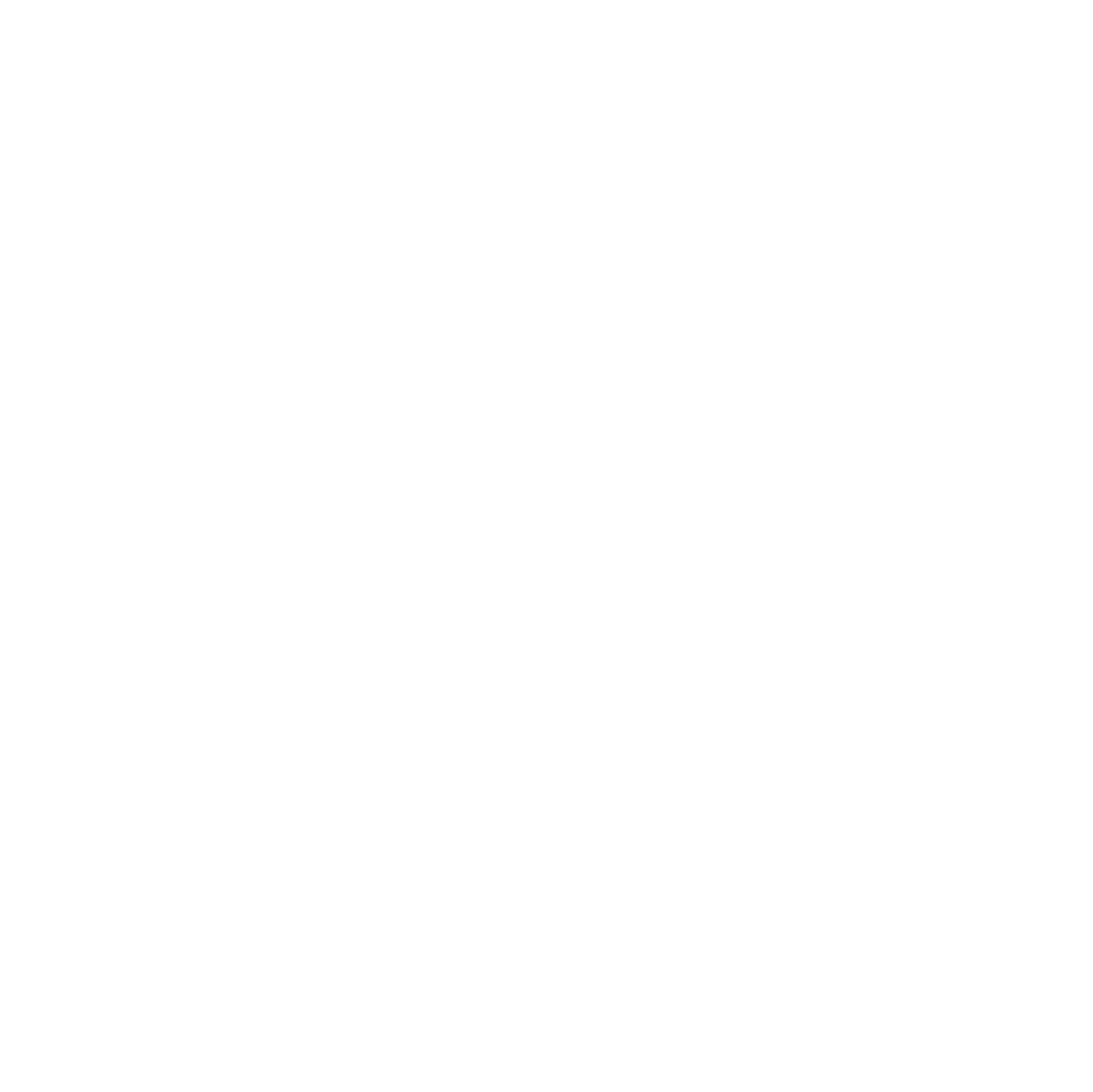 Some questions will be hard
Some questions will be easy
Others will be just right for you
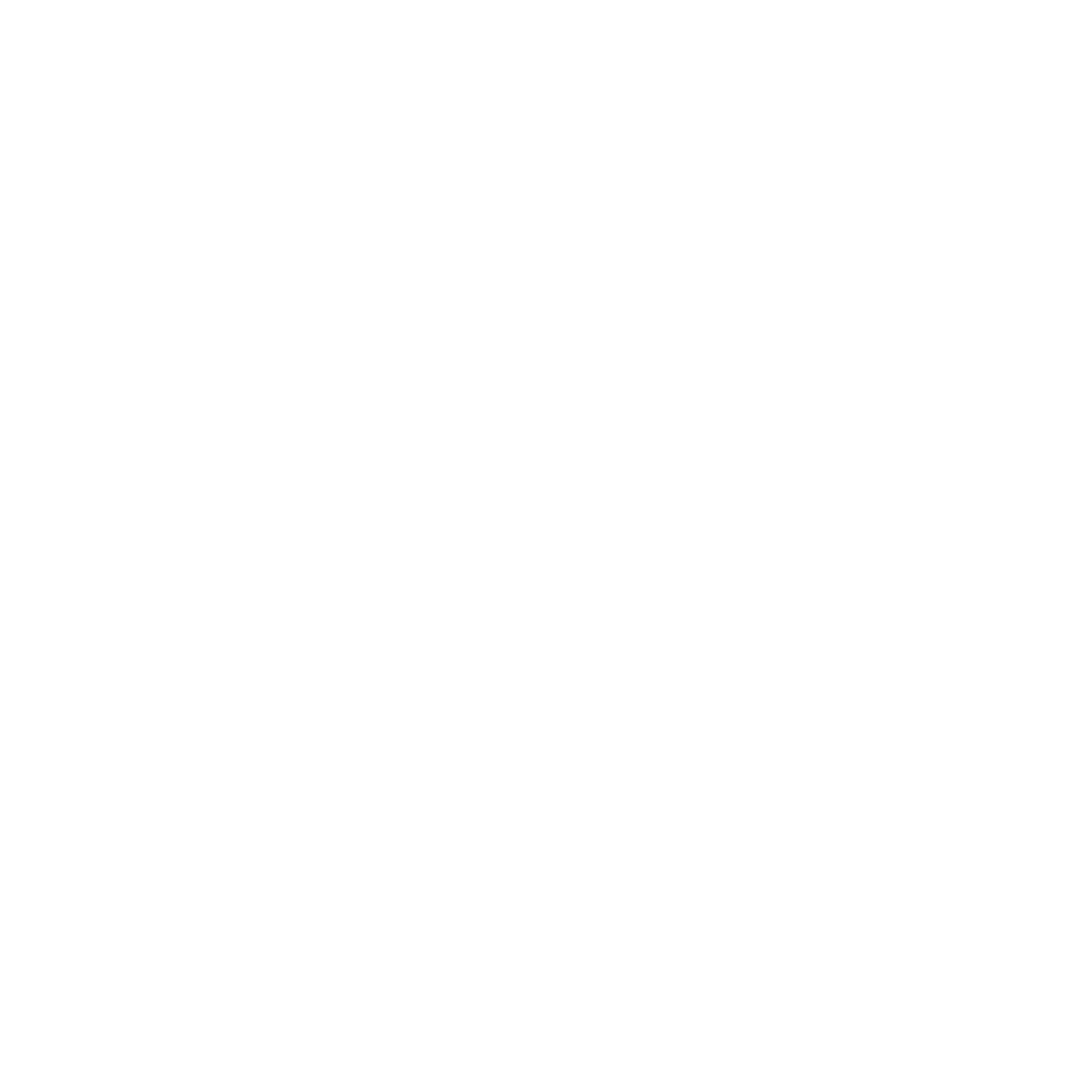 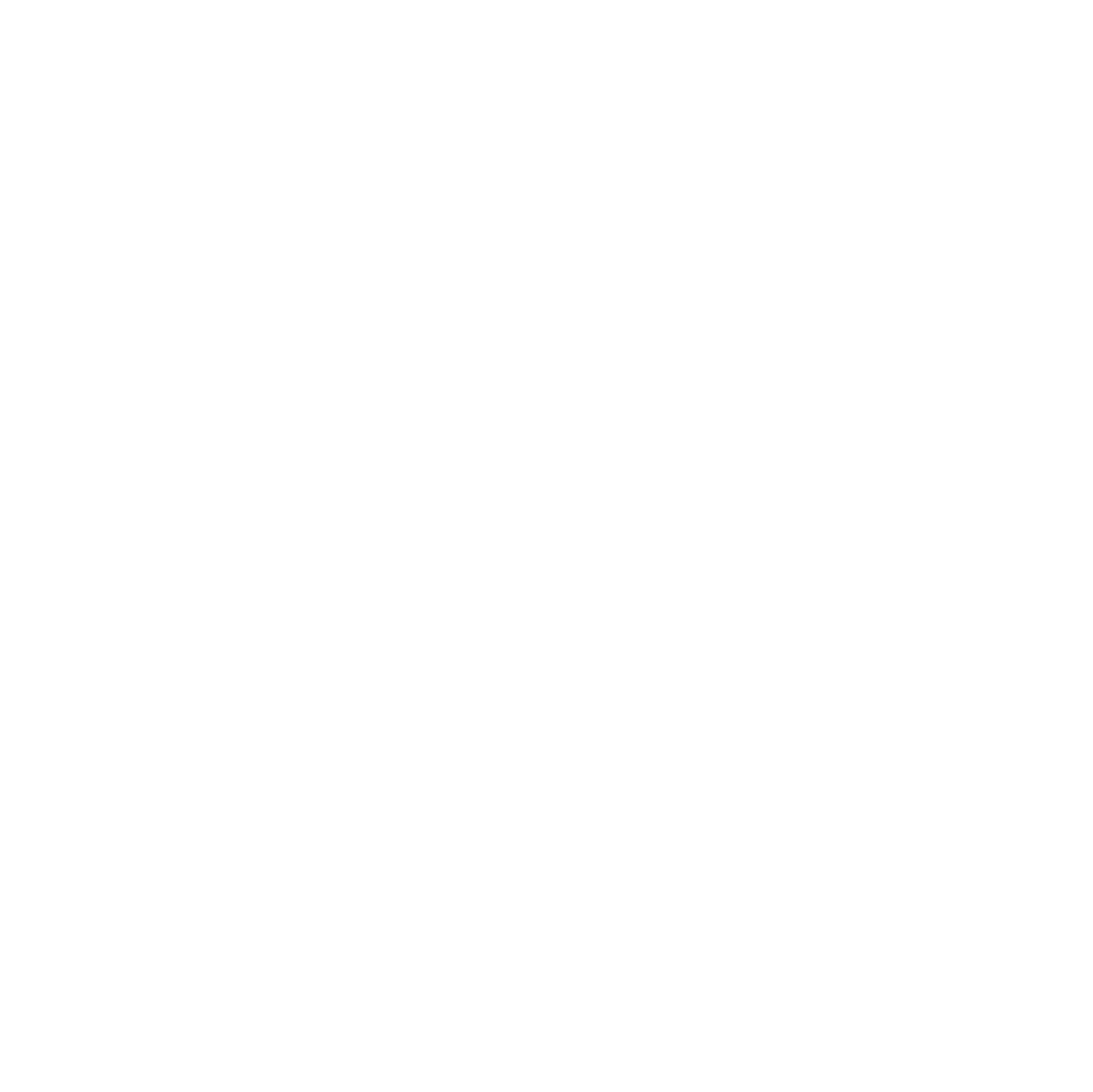 What Should You Do?
Remember this test is adaptive! You should try your best, but know that you'll get questions you don't know how to answer.
You will see questions you won't know how to answer because you haven't learned them yet. That is okay!
Try your best. Do not rush, but do not spend too much time on any one question.
Too Easy
Just Right
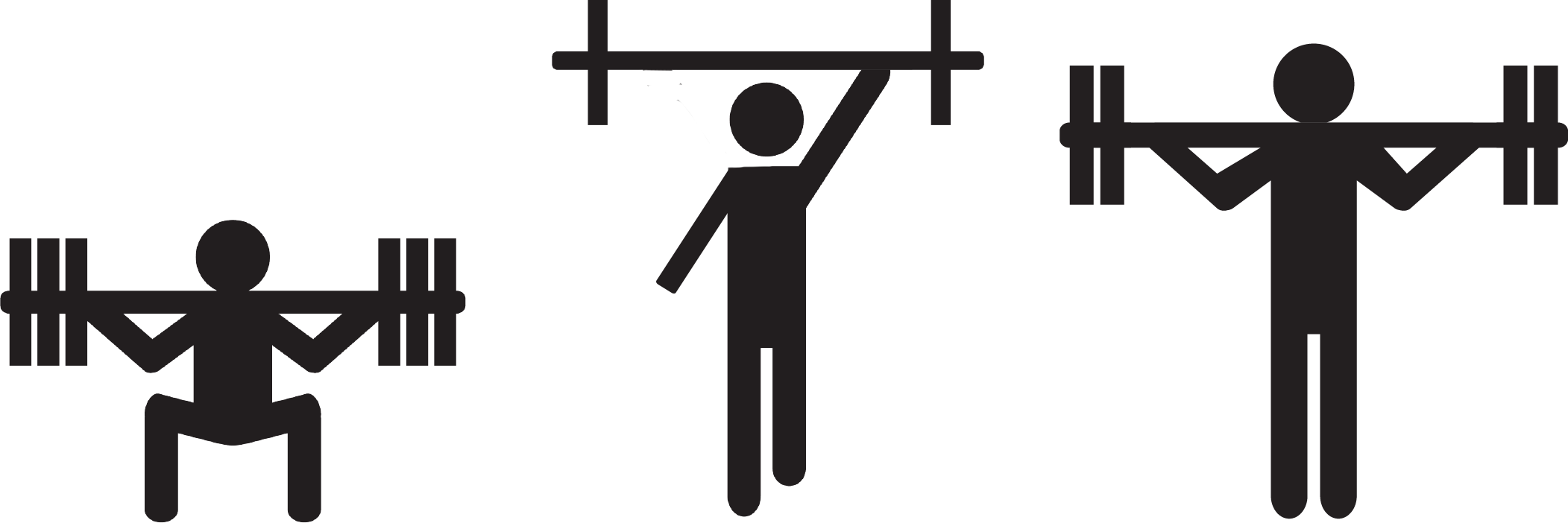 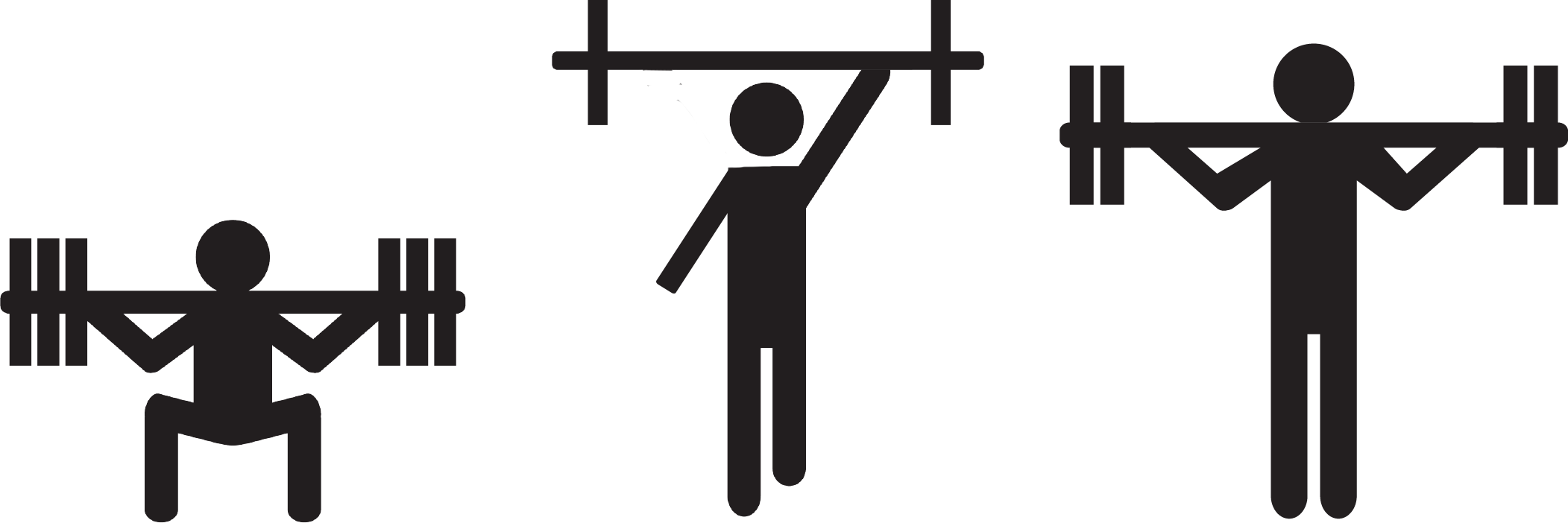 Too Hard
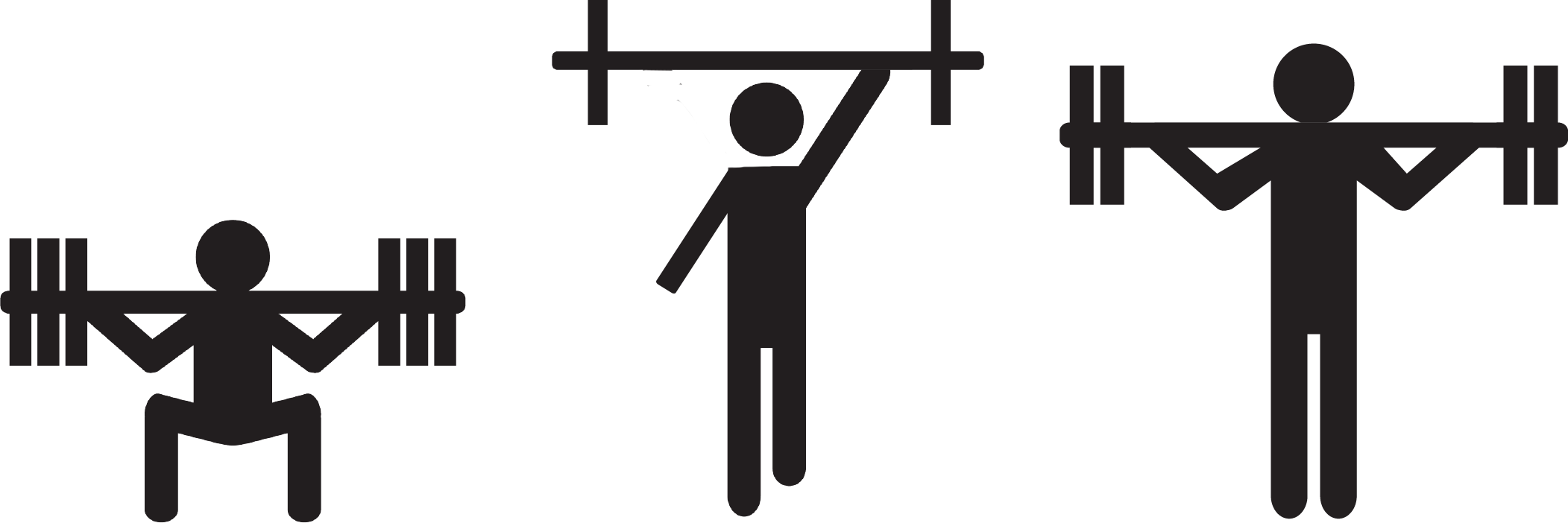 [Speaker Notes: Add a Clock or a Watch]
Once you log in, you will see this:
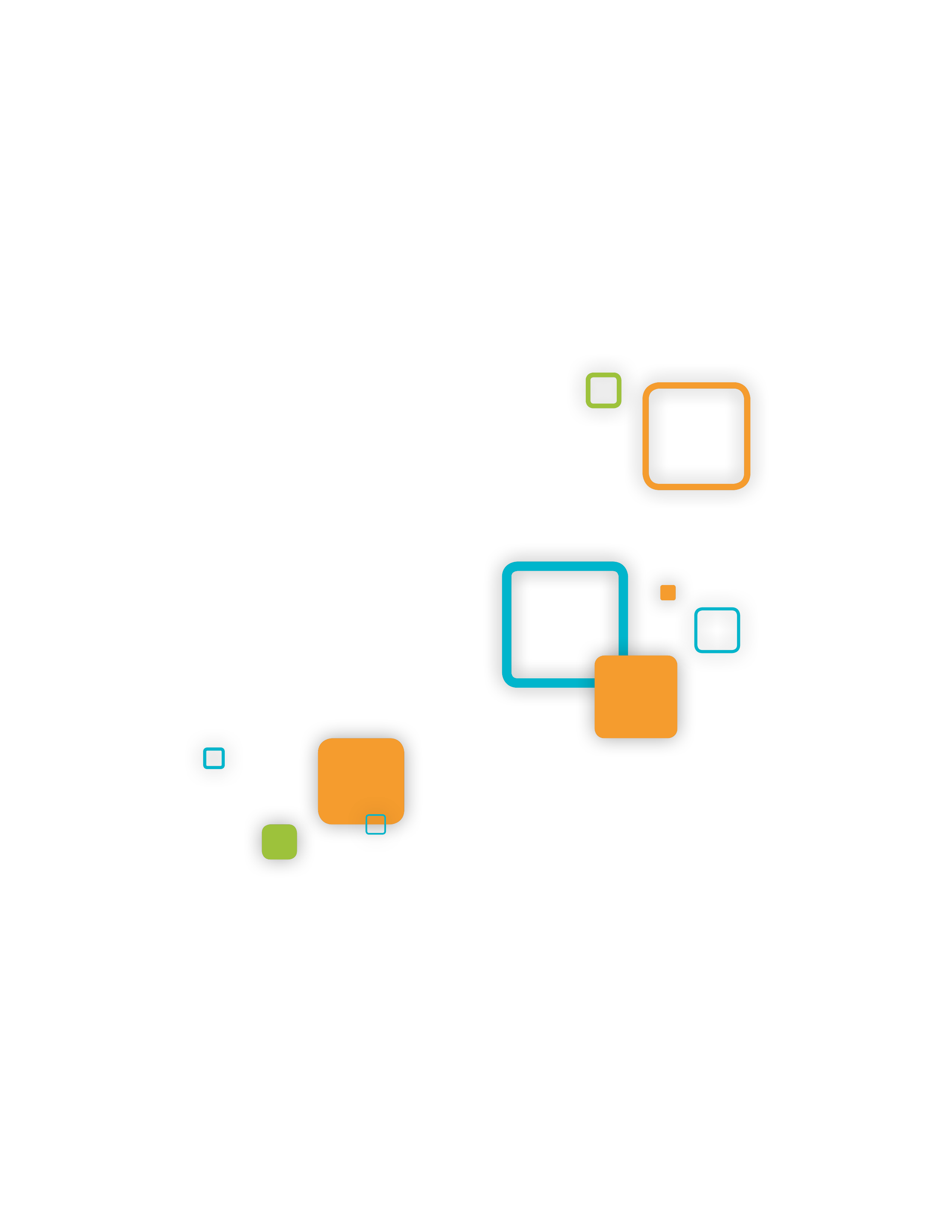 Select the subject you would like.
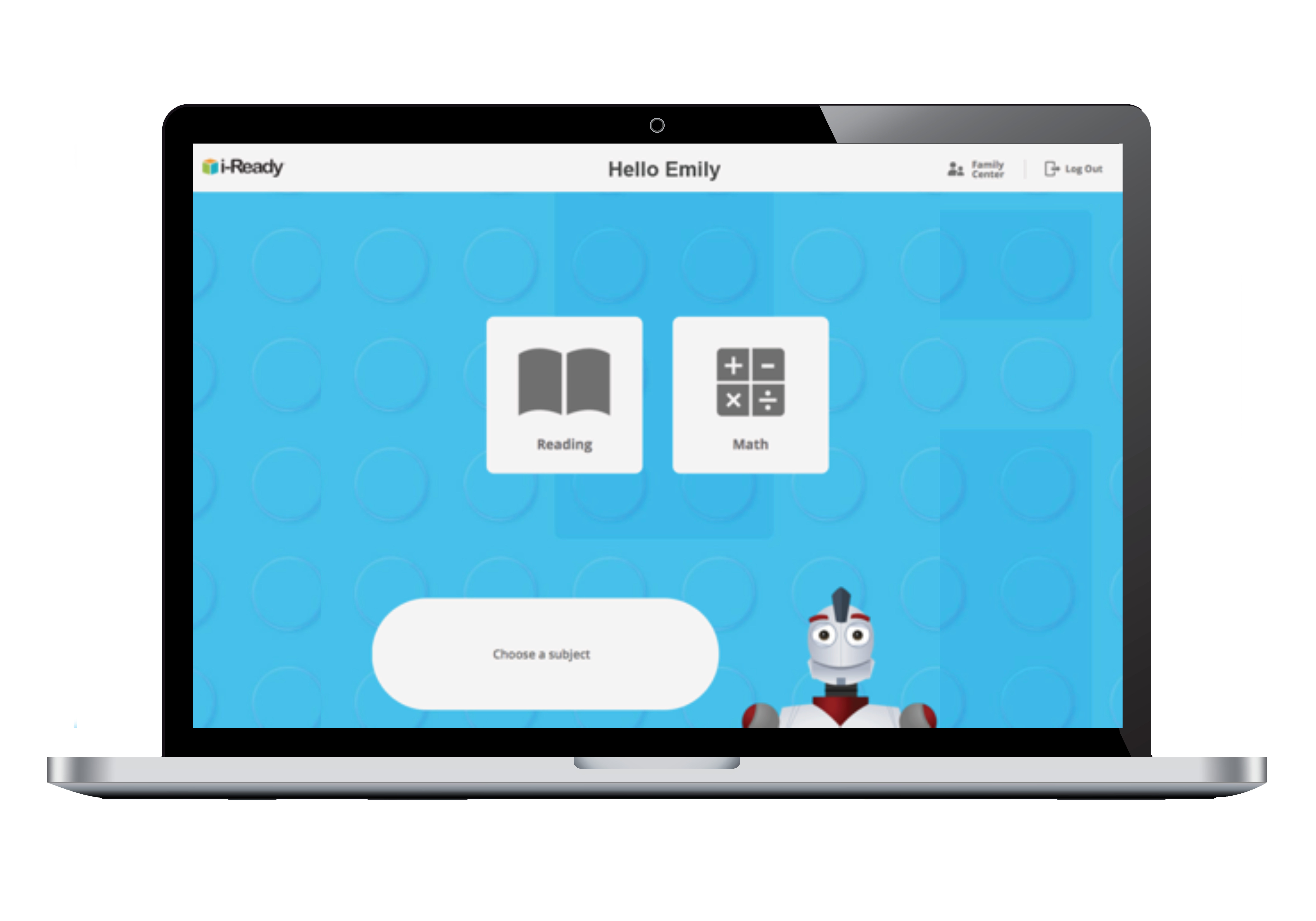 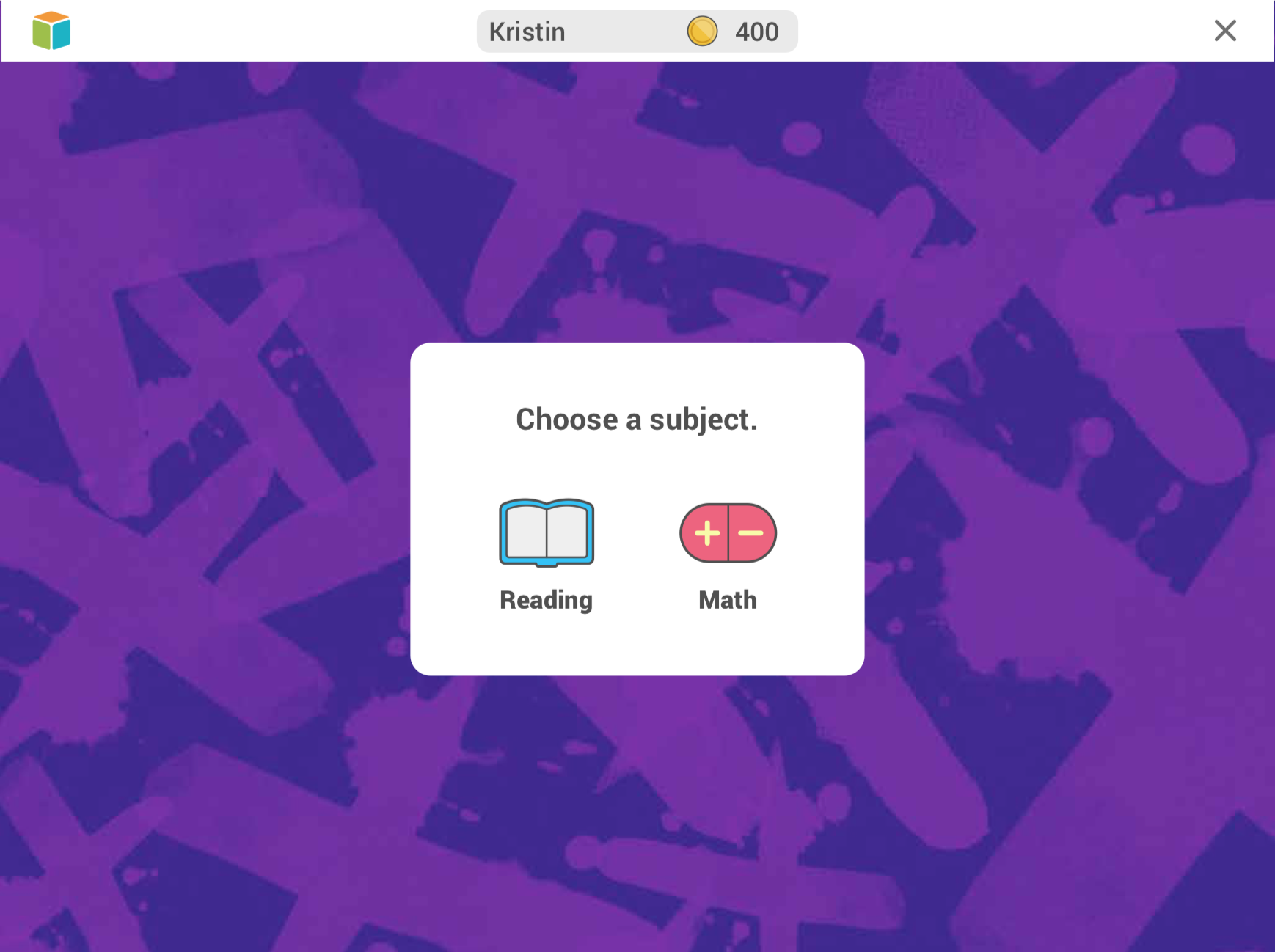 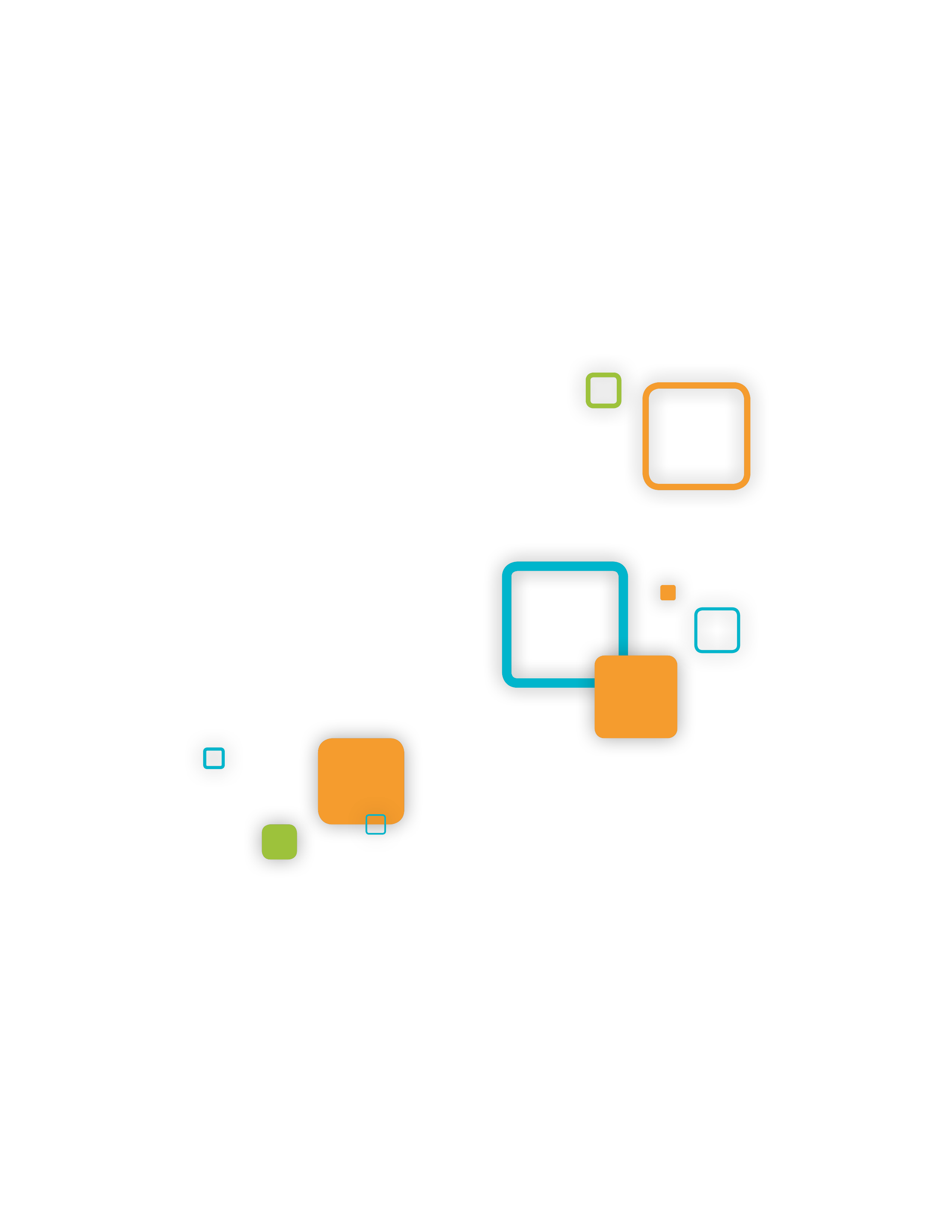 Next, you will see a page like this:
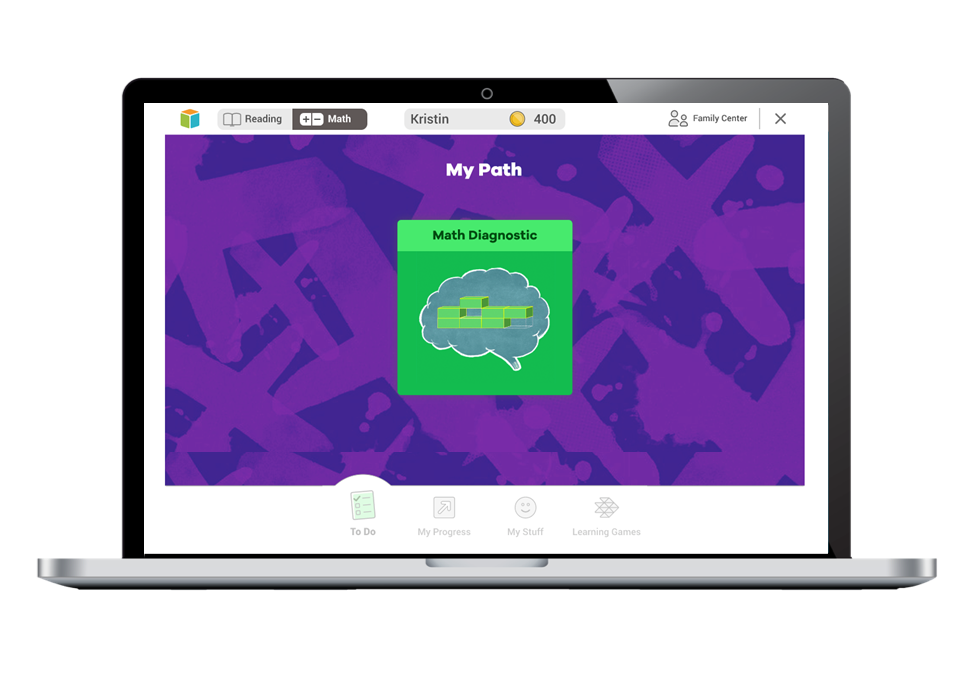 Select the green button to start your test.
Next, you will:
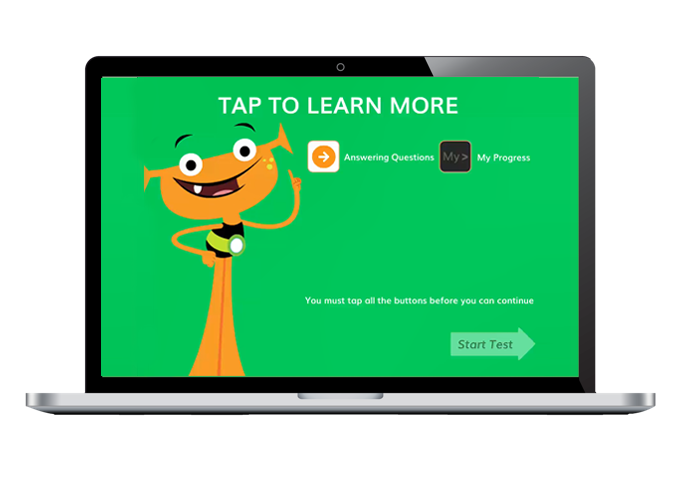 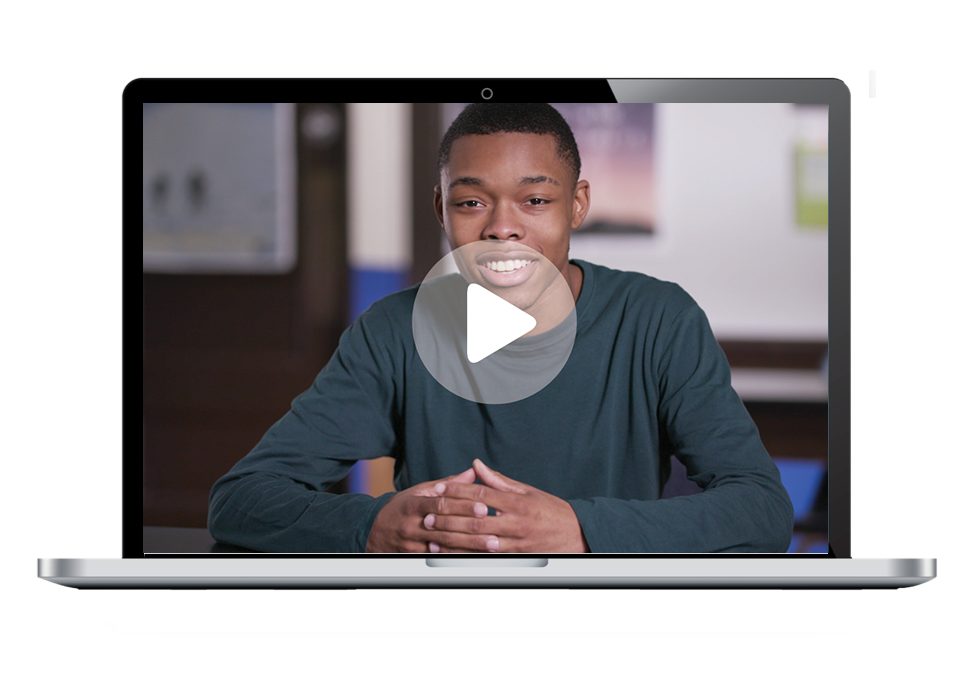 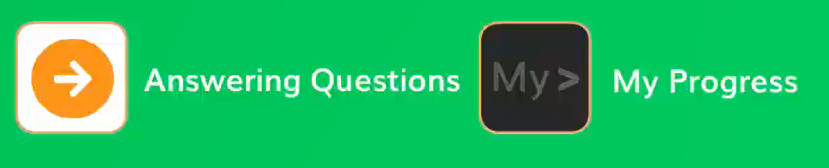 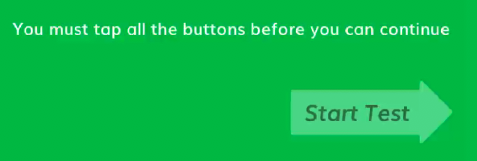 Click on each button to watch a video about a tool
Watch a video.
You must click on all of them before you can press start.
Introductory Demo Videos
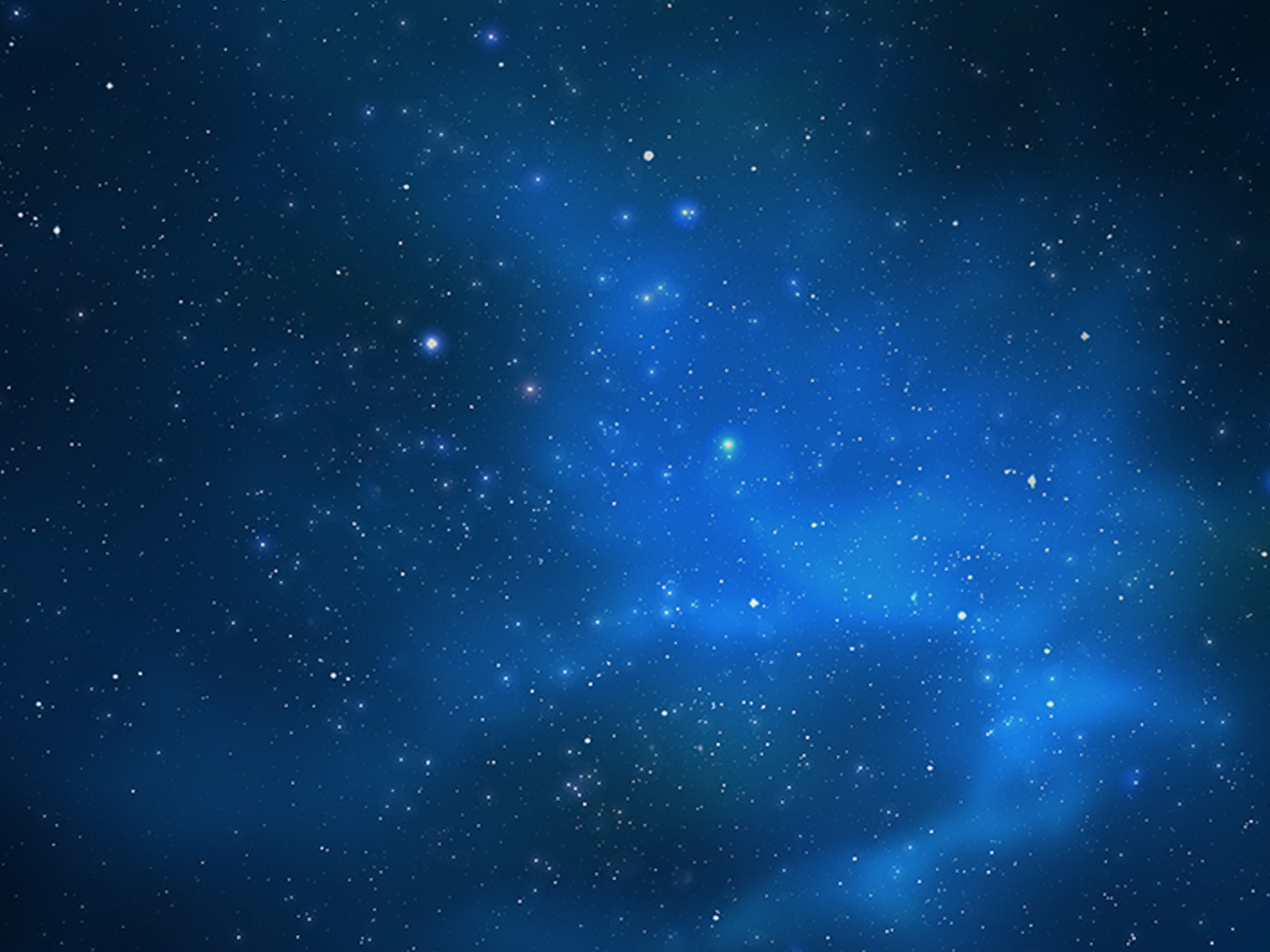 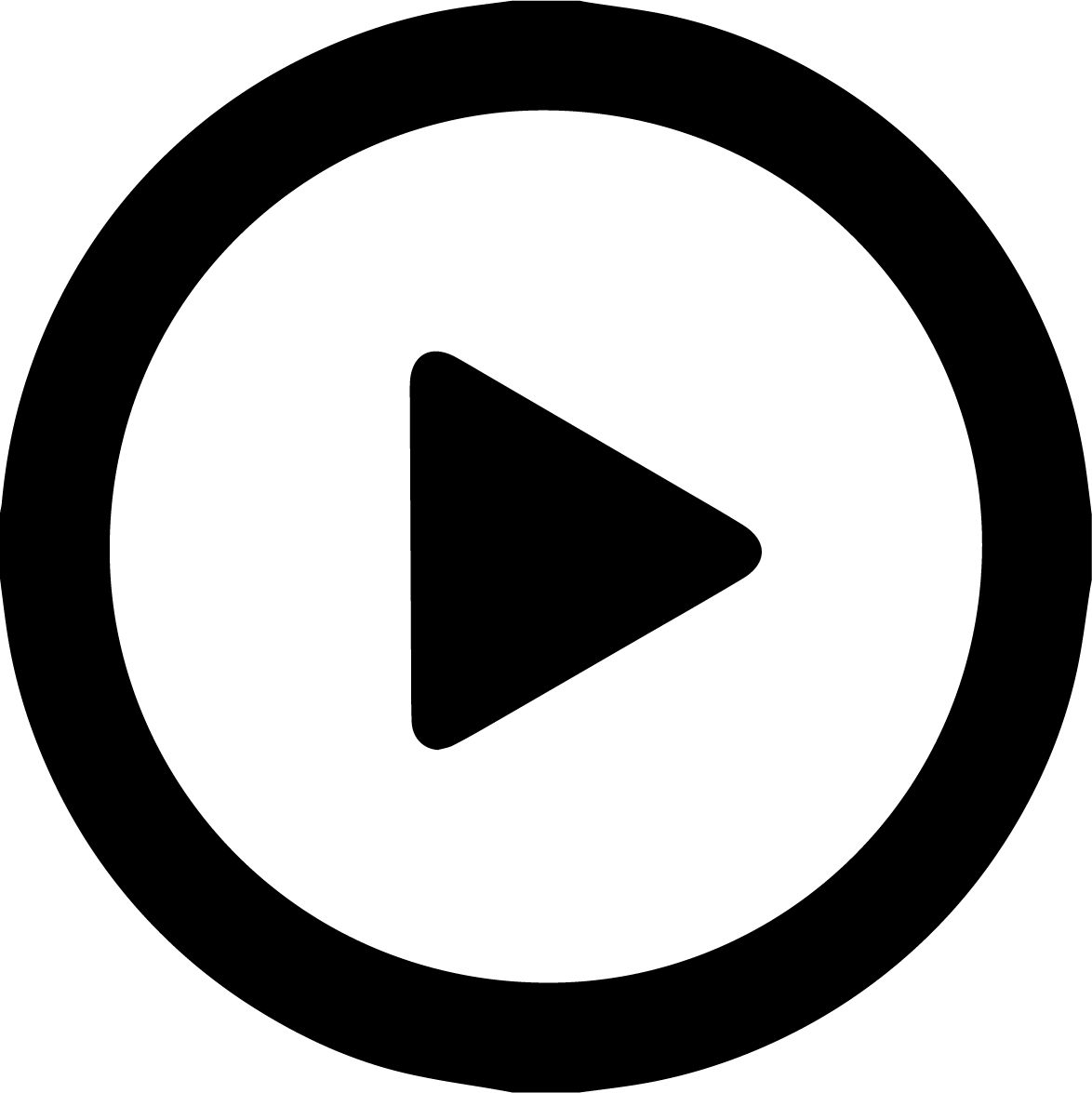 MATH
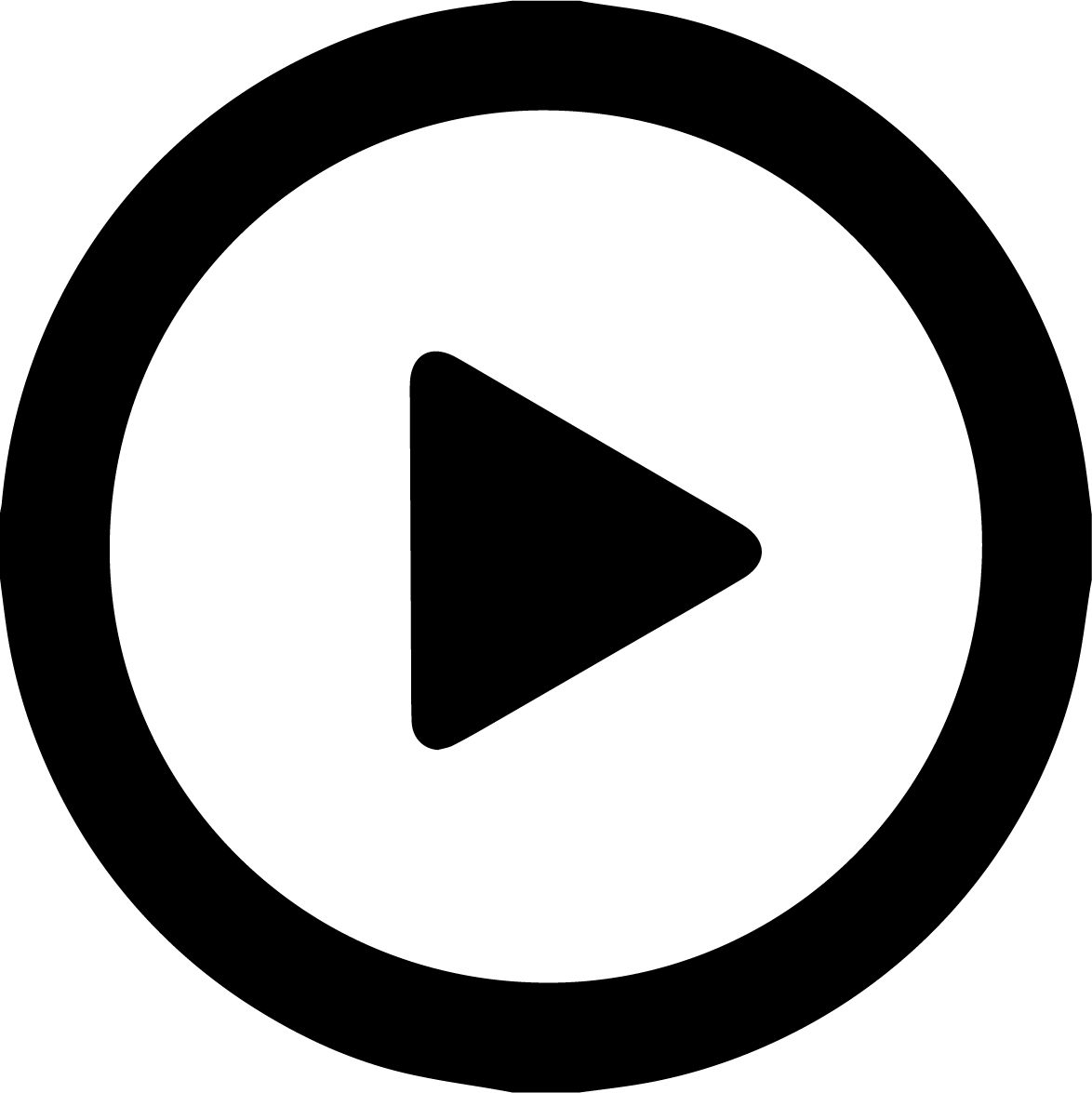 READING
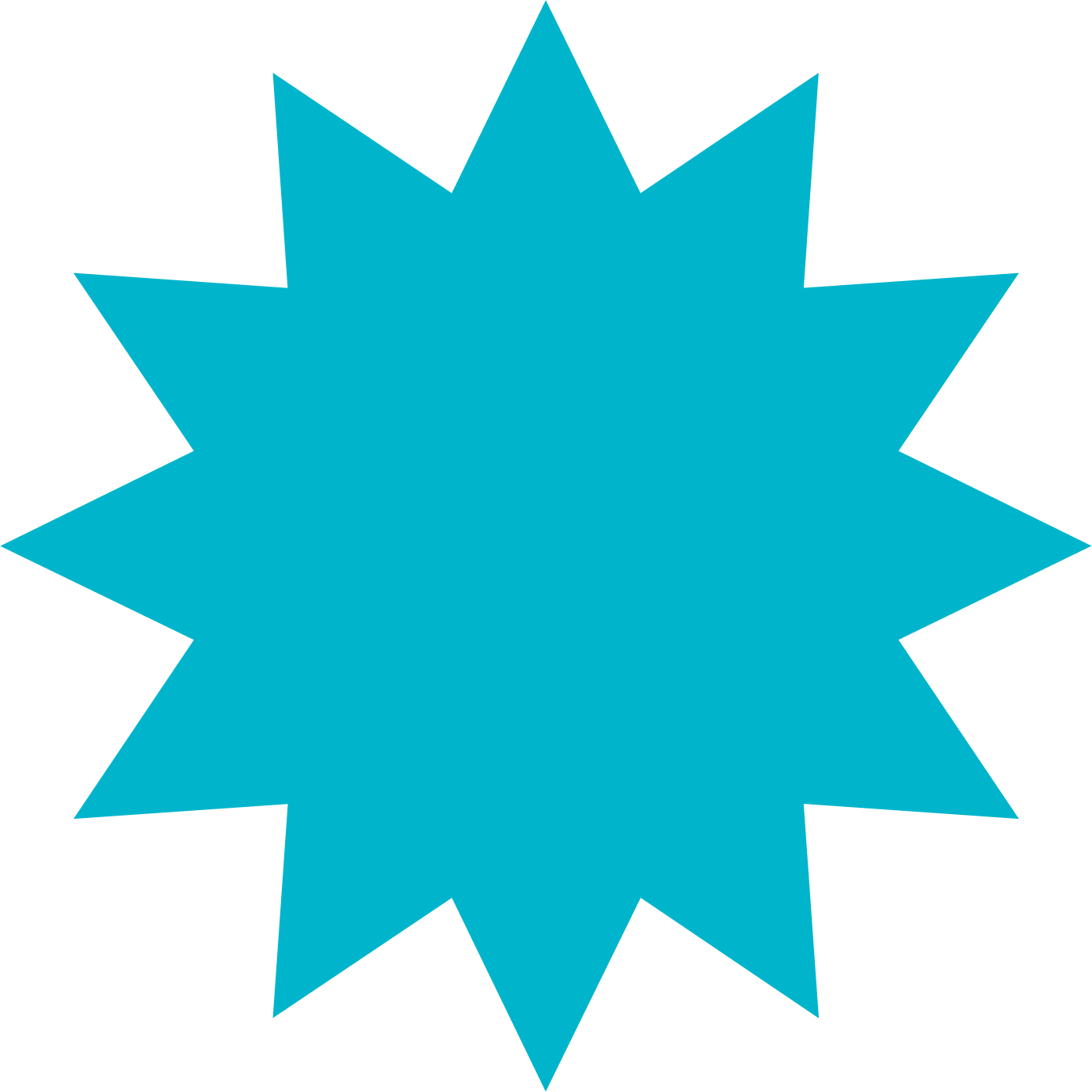 Optional
Helpful Tips
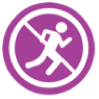 Take your time and do not rush.
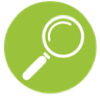 Read each question and answer choice carefully.
If you get a question you have not learned yet, try your best.
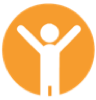 For Math—Show your work on paper for every problem.
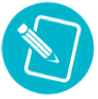 For Reading—Read each passage carefully, and reread the passage when necessary.
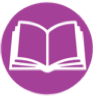 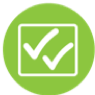 Check your work before going to the next question.
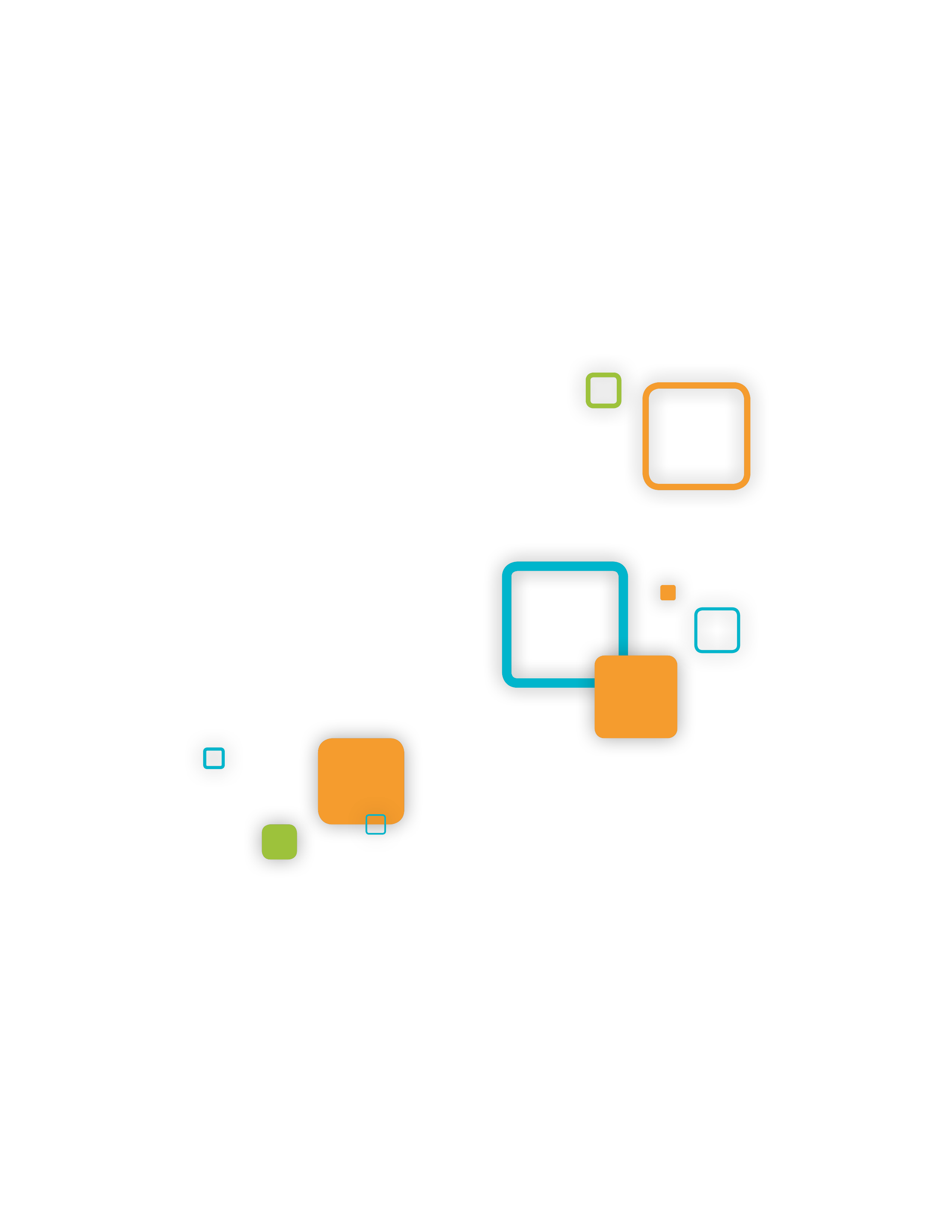 Our Plan
After the Diagnostic, we can review your results and goals.
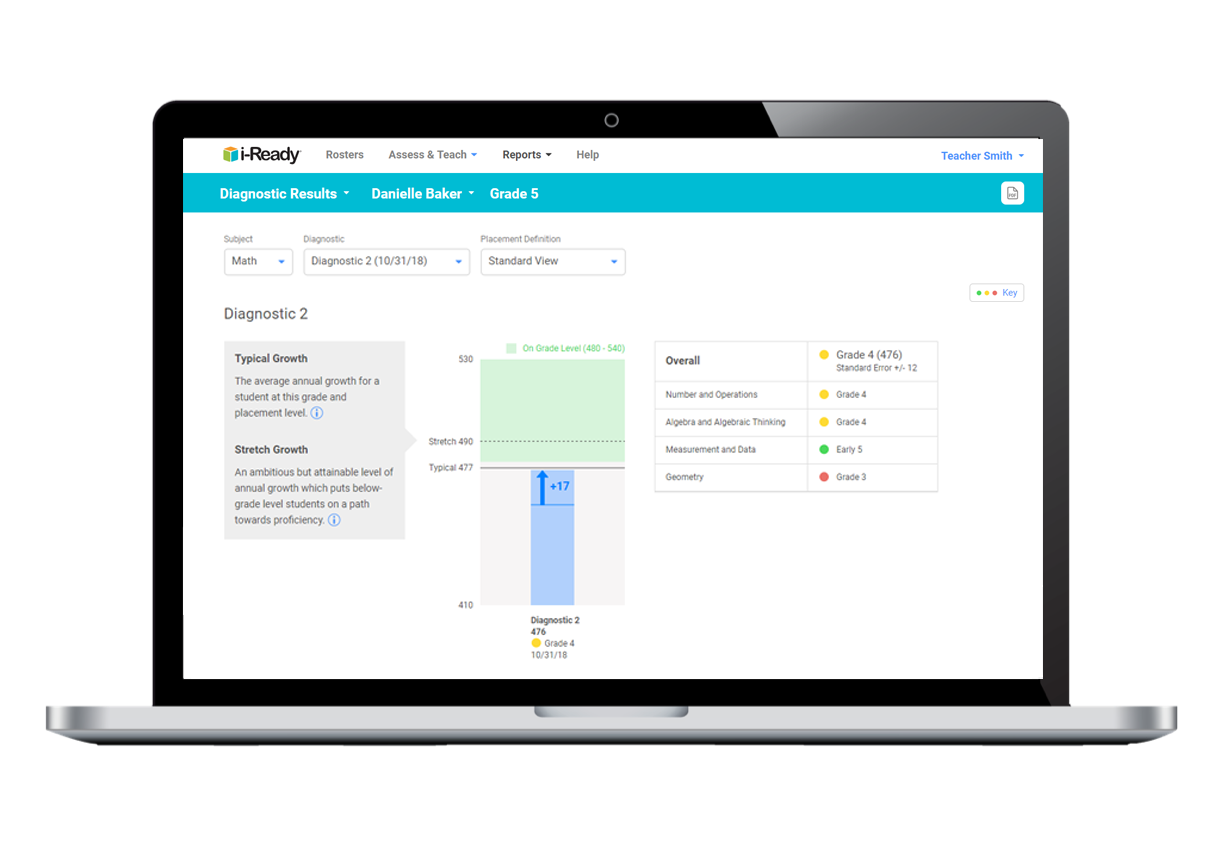 We can talk about:
Progress towardsyour growth goals
Your strengths and areas for growth
How you did
Our Incentives
Class incentives

Individual incentives
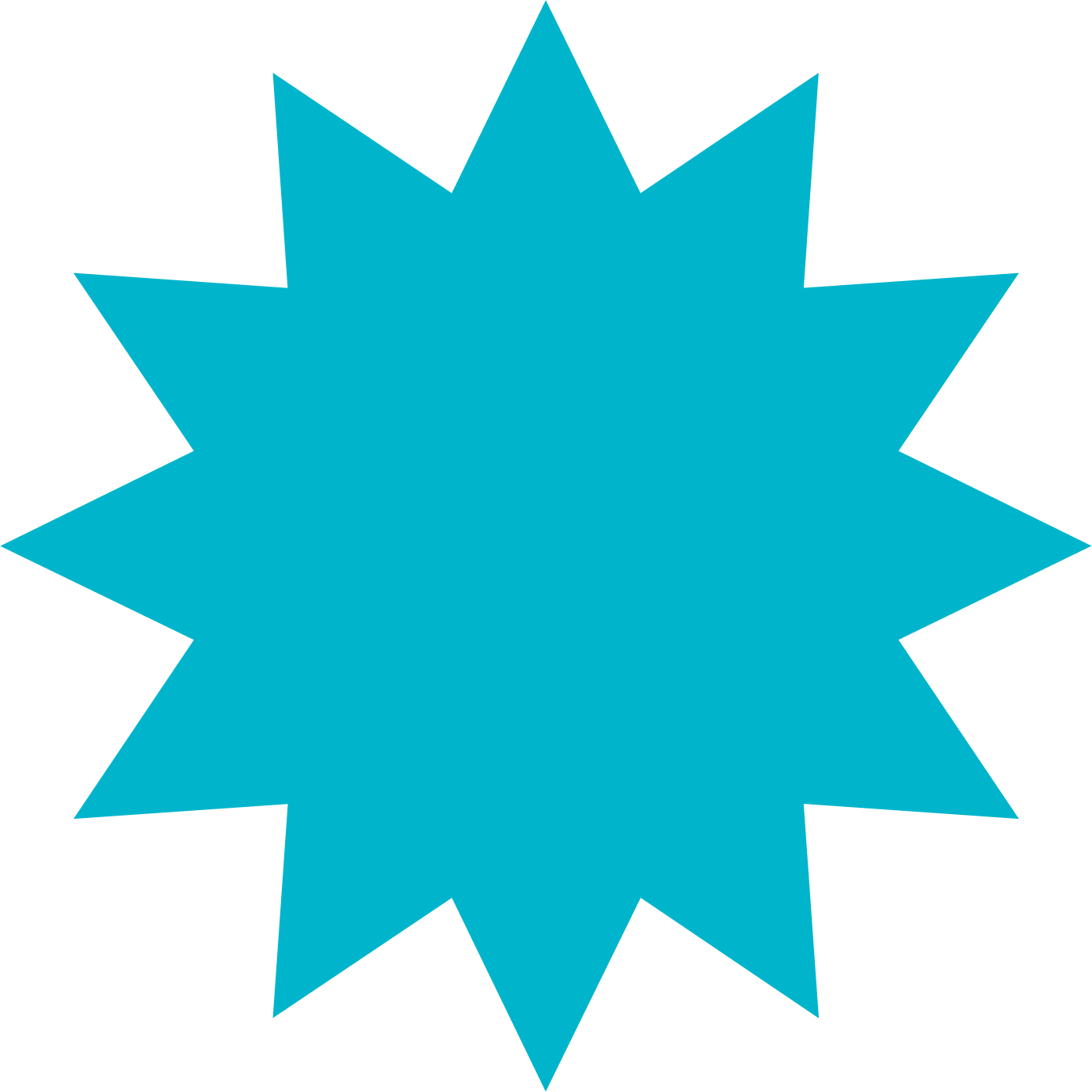 Optional
Optional
Reflection
Why is it important to try your best on the Diagnostic? 

What strategies do you plan to use on your i-Ready Diagnostic?

What do you want to remember?